Creating Intentional Support for Transitional Studies Students
BEdA on the Guided Pathway
Michele Scouten
July 24, 2024
My Path
Moved from Fairbanks, Alaska, in 2011 to teach at Peninsula College.
Taught Family Literacy, Adult Basic Skills, English 90, College Success, and more.
Upward Bound instructor, writing center tutor, and several other roles at PC.
Began Enrollment Specialist position in April of 2023.
2
What are your roles?
By level of applause, how many folks are
Staff
Faculty
Administrators
More than one role
3
Peninsula college stats
Located in Port Angeles, Washington
About 2,000 total students per quarter
Annually about 400 HS+, GED, Brush-up 
200 in I-BEST annually
PC Demographics
25% of students are 40+
29% students of color
40% first generation
26% working students
56% are part-time
4
Transitional Studies Program at PC
5 instructors
1 full-time
4 part-time
3 campus locations
Port Angeles
Forks
Port Townsend
Several schedule options
Flexible classes
Open entry
Average 15 grads a quarter
TS vs. BEdA
5
Today’s Presentation
Part One: Share recent changes in our Transitional Studies program to provide some ideas and inspiration.
Part Two: Open discussion to share challenges, successes, goals and ideas to continue to expand and improve our programs.
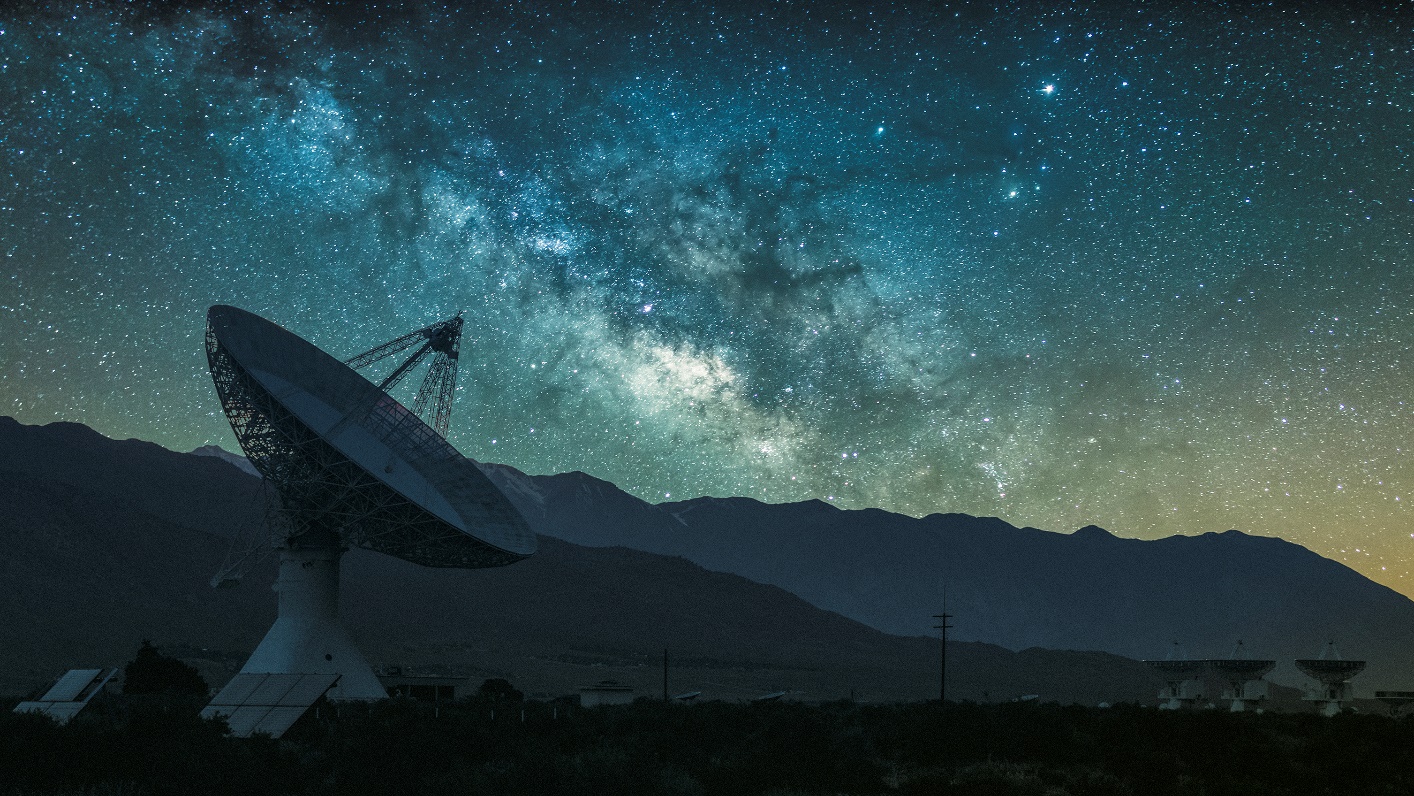 6
Beda & Guided Pathways
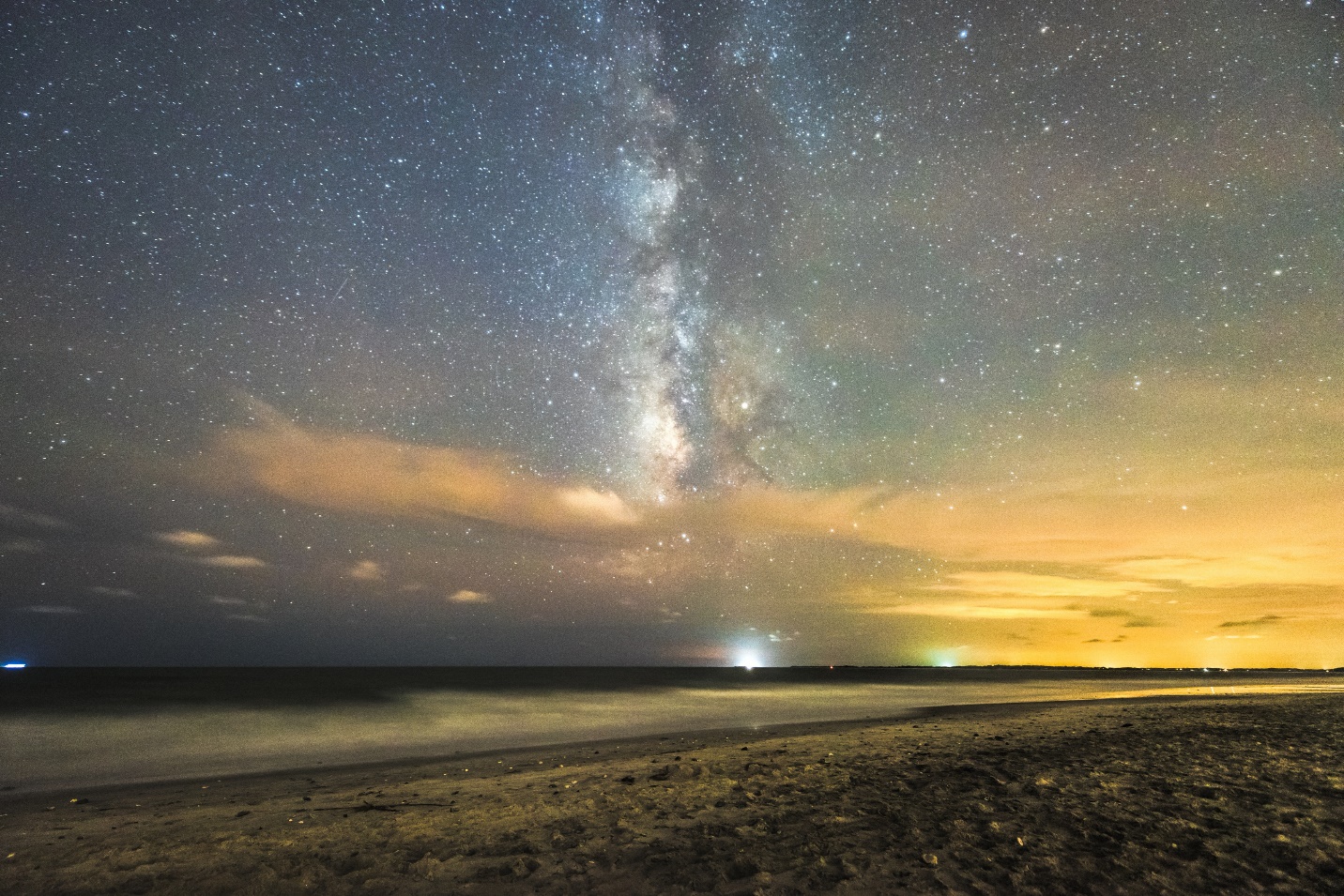 Transitional Studies (TS) represents the core of our population at PC because we have so many adult learners who need to get to college level.
TS helps us move students along faster. 
We support students from start to finish and continue to remove obstacles to joining and exiting our program.
Continue to streamline our processes, especially to support students.
We prepare students to be successful in math as brush-up students – and it’s cheaper and more supportive through TS!
7
Part 1: recent program changes
Experiments and projects over the last year
8
Issues we aimed to solve
Gaps in process 
Barriers to entry 
No point person to provide student support
Retention challenges
No consistent support to transition to college
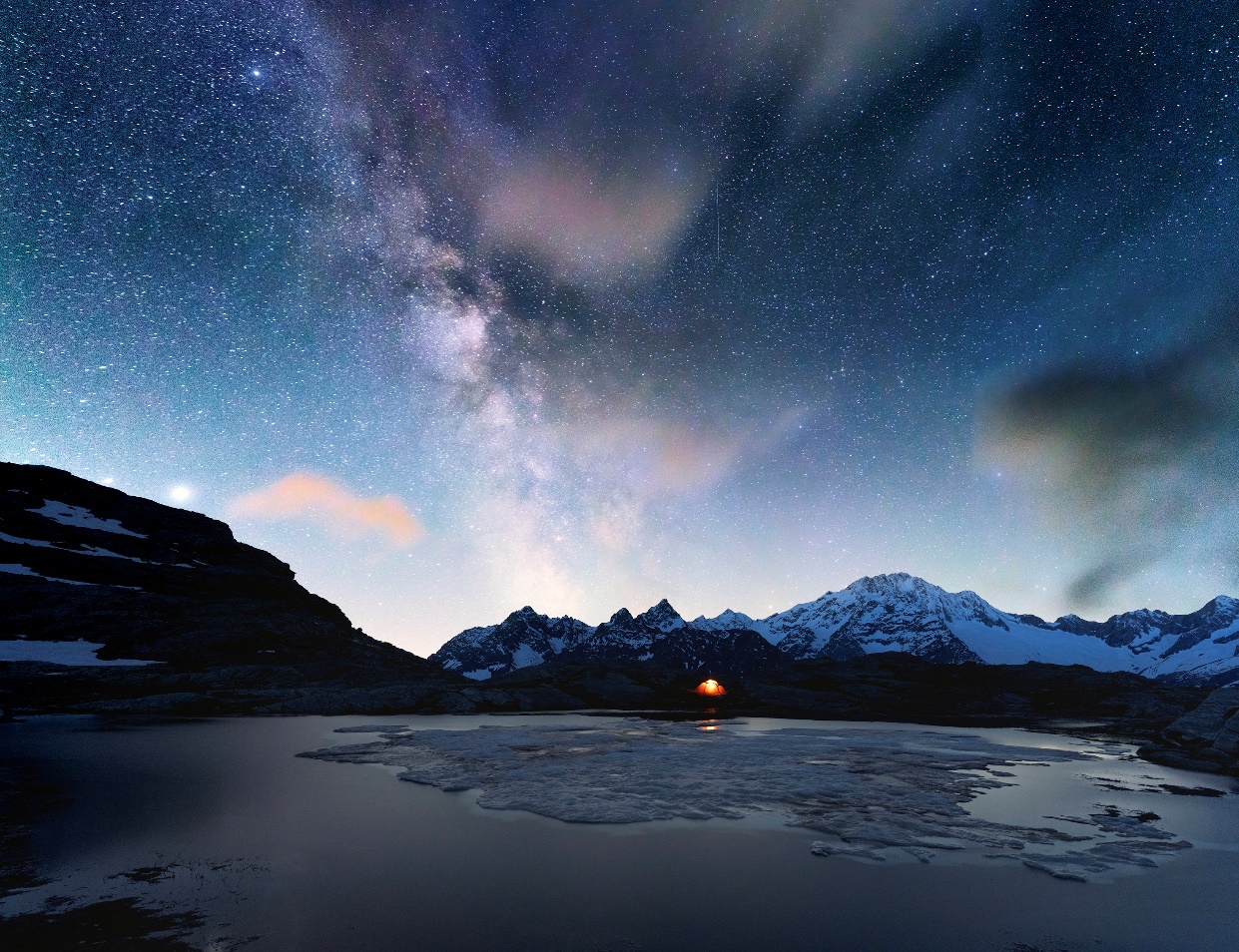 9
Our solutions So far
Create new staff position dedicated to student support, retention, recruitment 
Improve student communication & tracking
Strengthen early support processes
Connect students to college
10
Solution 1: creation of my position
New full-time position to focus on student support in Transitional Studies
Creates a safety net to keep our students from falling through the cracks
Works closely with program director, program assistant, and instructors
Dedicated transcript evaluator, evals are a priority 
Provides consistent point person to welcome students, support students, coordinate graduation and transition out of program 
Deliberate, intentional support from start to finish
Work to streamline process, fill gaps 
Focus on retention first (recruitment later)
11
My position: My Priorities
Make students feel welcome: they belong at PC
Create a clear, consistent, streamlined process
Reduce barriers from entry to exit
Connect students with support and resources
Check in with struggling students
Focus on retention over recruitment
Help students transition into college-level
12
Solution 2: student communication & Tracking
Shared attendance spreadsheet 
Instructors enter weekly attendance
I check that new students attend their first week
Instructors add notes and request follow-ups
I follow-up with students to check-in
Provide support, resources, encouragement to students
Report back to instructor when I hear back
13
student communication & Tracking
Tracking spreadsheet to monitor steps students complete and when check-ins made
Shared Google Voice texting account
Regular check-ins from several folks: instructors, techs, myself
14
Solution 3: improve Early Support
Orientations
Bridge class
One-on-one meetings
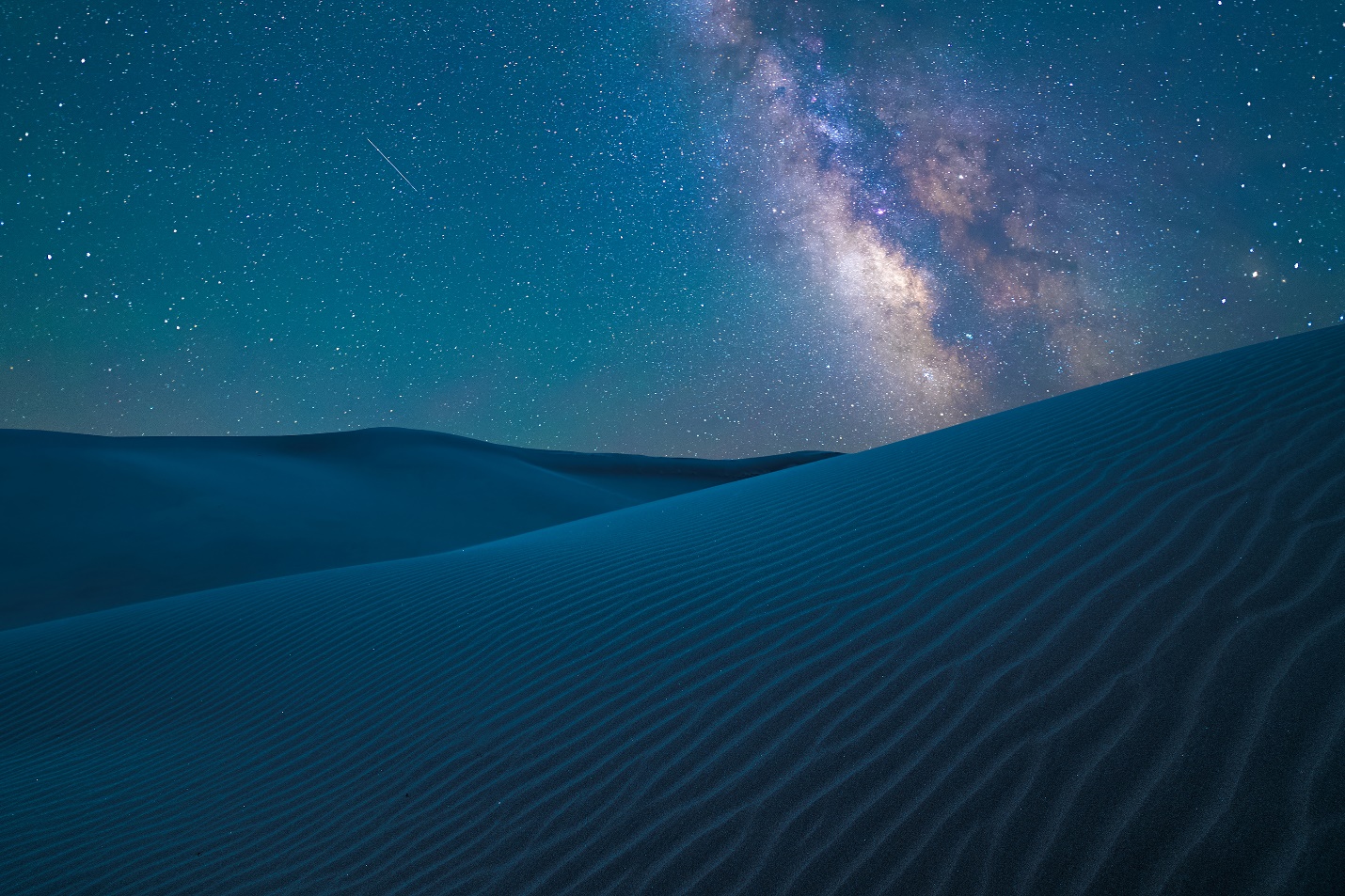 15
Early support: Orientation Changes
More Transparency
More Welcoming
Way-finding signs
College swag
Land acknowledgement
Recognize what it takes to show up
Get to know faculty
Student stories
Trim down paperwork
Address common questions
GED vs. HS+
Completion time – factors to consider
16
Orientation Changes Continued
More Support & Guidance
Clarify Our Process
Transcript eval
One-on-one meeting
Meet with instructor
Complete coursework
Transition to college
Handout with program information
List of local registrars to request transcripts
Business cards
Students on Zoom get same information
17
Early support: Bridge Class
Soon after orientation
Fill gap between quarters
Two-week course
Help students get set up with technology
Head start on courses
Done in December and March so far
18
Early support: one-on-one meetings
New Process
Previous Process
Previously only done to discuss prior learning
Not always done
No specific time to complete
Not a requirement for students
When transcript eval is sent, students get Bookings link
Schedule 30-minute sessions 
In-person or on Zoom
Students reminded to schedule
19
one-on-one meetings Continued
Review transcript evaluation
Prior learning
Goals, career ideas after diploma earned
Answer questions
Anticipated challenges or barriers
Review any resources needed
Tutoring
Tech help or laptop loan
Access Services
20
Solution 4: connect Students to college
What’s Next Workshop 
Light the Fire courses
Collaboration with Academic Advisor
21
Connect to College: what’s next workshop
Created to help fill gap between graduating from TS and entering college
Reduce barriers of complex application process
Show students that PC has more to offer beyond diploma or GED!
22
what’s next workshop Continued
Two-hour workshop
In person or Zoom once or twice a quarter
Invite students who are done or nearly done with their TS work
Motivate students to complete by showing them what’s possible
Provide one-on-one help with college application
Learn about degrees, financial aid, advising, resources and more 
Q & A with several PC staff members
23
Workshop Checklist
Fill out a PC Application​
 Apply for Financial Aid ​
 Complete orientation​
 Math & English placement
 Meet with an advisor
 Register for classes​
This list shows the steps students need to complete to begin college classes. 
In our workshop, we knock out several of these!
24
Connect to college: Light the Fire Course
Students can take a 5-credit class for free
Taken during last quarter with TS or first quarter after graduating
Get students excited about and connected to college
Also known as High School Completion Waiver
25
Connect to college: collaboration
Previous Process
New Process (Summer 2024)
Students sign up to meet with academic advisor for specific degree path
Advisor may not be very familiar with TS
Difficult to track who makes it to an advisor and who does not
Too many people involved
All TS students directed to one academic advisor
Advisor will also present at What’s Next Workshop
More familiarity with TS 
Streamline path to college
Reduce placement barriers
26
Results & successes
Retention is up!
Improved sense of belonging
Better communication among staff and faculty
Point person for questions
More frequent check-ins with students
More prior learning applied = faster completion!
35 students attended What’s Next Workshop
27
Ongoing challenges
Communication with students
Retention
Timely completion
Constant flow of new students
Technology supports
Encouraging student participation in meetings, workshops
Break down silos – our department gets isolated
28
Next steps for our program
Implement Bridge Class regularly 
Expand collaboration with advisor to connect students to college
Continue with flexible class options
Create centralized communication for department
Continue to strengthen supports & reduce barriers
Expand recruitment
29
Sum up: What Can you take Away?
How can you weave in more support?
Can you designate a point person?
What steps can be taken to improve entry into your program? 
Do you need to change how students are connected to college?
How can you increase a sense of belonging? 
Can you expand how you award prior learning?
Look at your processes from the student perspective:
What can be improved?
Where are the gaps? 
What’s confusing?
What’s unnecessary?
30
Questions so far?
31
Part 2: Discussion
What challenges do we face with HS+?
32
My rationale for discussion…
We tend to hold tightly to what we create
Hesitancy to share openly
We can learn from what other colleges have tried
We have the same challenges
Let’s use this opportunity today to learn from one another and walk away with some ideas!
33
Challenges we face with HS+
Top Challenges
Recent Challenges at PC
Awarding Prior Learning
Determining Competency
Earning World Language Credit
Math Completion & Alternative Math Courses
Prior to the conference, a poll was sent out to gather your thoughts on HS+ Challenges

Let’s review the results.
34
Small Group Discussion directions
Choose a table with a topic of interest to you
Assign a notetaker who can summarize your conversation on the provided paper
Assign a speaker to share with the larger group when done
You’ll have 15 minutes to share in your groups
We’ll share what you discuss & transition into a whole group discussion
Let’s review a few guiding questions first
35
Discussion directions Continued
With your table’s topic in mind, use the following questions to help guide your conversation if needed: 
How would you describe your program’s challenge with this topic? 
Are you currently working to address this challenge? If so, how?
What do you need to help you further address this challenge? 
Where are you stuck? What gets in the way of addressing this challenge?
How can you make changes in this area that will help to further support students in some way?
What ideas, resources or guidance do you have for your peers?
36
Questions?
37
Take Away: Prior Learning handout
Given to students in one-on-one meetings
Breaks down several categories of prior learning
Easy reference sheet
Good way to help you get more ideas!
Will be available digitally to attendees
38
Thank You!
Please reach out with questions or if you’d like more information on anything I covered today.

Michele Scouten
Peninsula College
Transitional Studies 
Enrollment Specialist
mscouten@pencol.edu
(360) 417-6379